Online Learning
Common Core 3.0
Field Activities
Classroom Skill Building
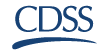 [Speaker Notes: Sample: 2 second animated, branded Core 3.0 eLearning intro (can have simple sound effect)]
Legal Procedures and ResponsibilitiesCalifornia Common CoreApril 30, 2019
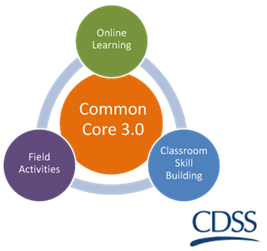 Overview of the Day
Welcome
Agenda
Learning Objectives
Post-test
Group Agreements
Be collaborative
Ask lots of questions – let us know what you think
Be open to trying new things
Be willing to make mistakes
Maintain confidentiality
Be responsible for your own learning
Learning Objectives
Review the Learning Objectives
Circle one that resonate most with them in their work in child welfare
Group report out of learning objectives
California Child Welfare Core Practice Model
Foundational:
Be Transparent
Include Tribal Leadership
Model Accountability
Take Responsibility
Teaming:
From the first contact
Facilitate early and frequent sharing of information
Ensure all team members understand the legal, regulatory and policy constraints.
Review
eLearning  = knowledge
Classroom is eLearning knowledge + skill practice = success
[Speaker Notes: The trainer should link the review to the eLearning. There needs to be a clear link made, and the review is used to review the key knowledge points needed for the day to be successful.]
Star Performance
Small Group Activity:
Find the chart paper with a hearing on it closest to your table.
Bring your eLearning Guides with you to the chart paper. 
Your group has 5 minutes to write out the purpose, time frame and burden of proof for that hearing. 
Rotate counter clockwise,  your group has 3 minutes to review that hearing. If everything is correct give them a star, if not make corrections in a different color ink. 
Rotate one last time and repeat. 
As a table group report out on your original hearing.
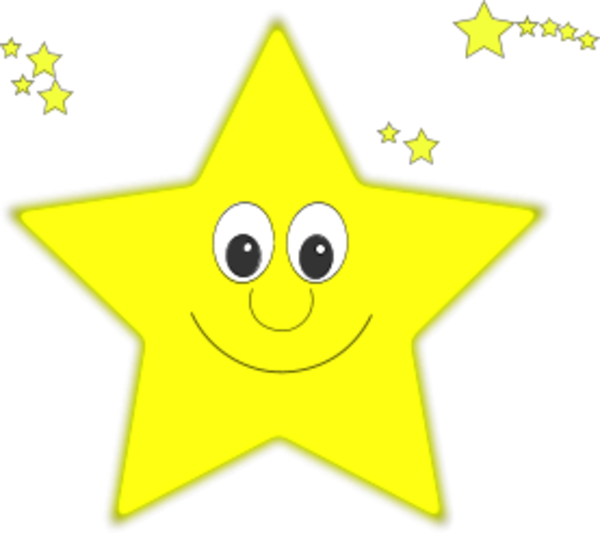 Confidentiality
In pairs, brainstorm the definition of confidentiality
As a table group use the brainstorming ideas to help develop a table definition of confidentiality
Adoption Assistance and Child Welfare Act (Public Law 96-272)
Restricts disclosure of information concerning individuals and families receiving services under the act. States receiving funds under this Act are required to protect the confidentiality of persons receiving assistance, services, or money under the act.
CA Confidentiality
WIC 827
WIC 362.5 Non-Minor Dependents/Wards
Court Personnel 
District Attorney
Child or youth subject to the hearing
Parents or guardians of child or youth subject to hearing
Attorneys for the parties
Law enforcement or probation officer who are actively participating in criminal or juvenile proceedings
Member of the child’s multi-disciplinary team
Family Law judge or commissioner 
Court-appointed investigators
State CDSS (for specific purposes)
Non-Minor dependent
Court personnel
District attorney if nonminor is a delinquent ward
Attorney for the non-minor
Judge
Social services or probation
County counsel
State CDSS (for specific purposes)
Additional Considerations
Mandated Reporters PC 11167
Caregivers ACIN I:05-14 Sharing Information with Caregivers
ICWA & Legal Responsibilities
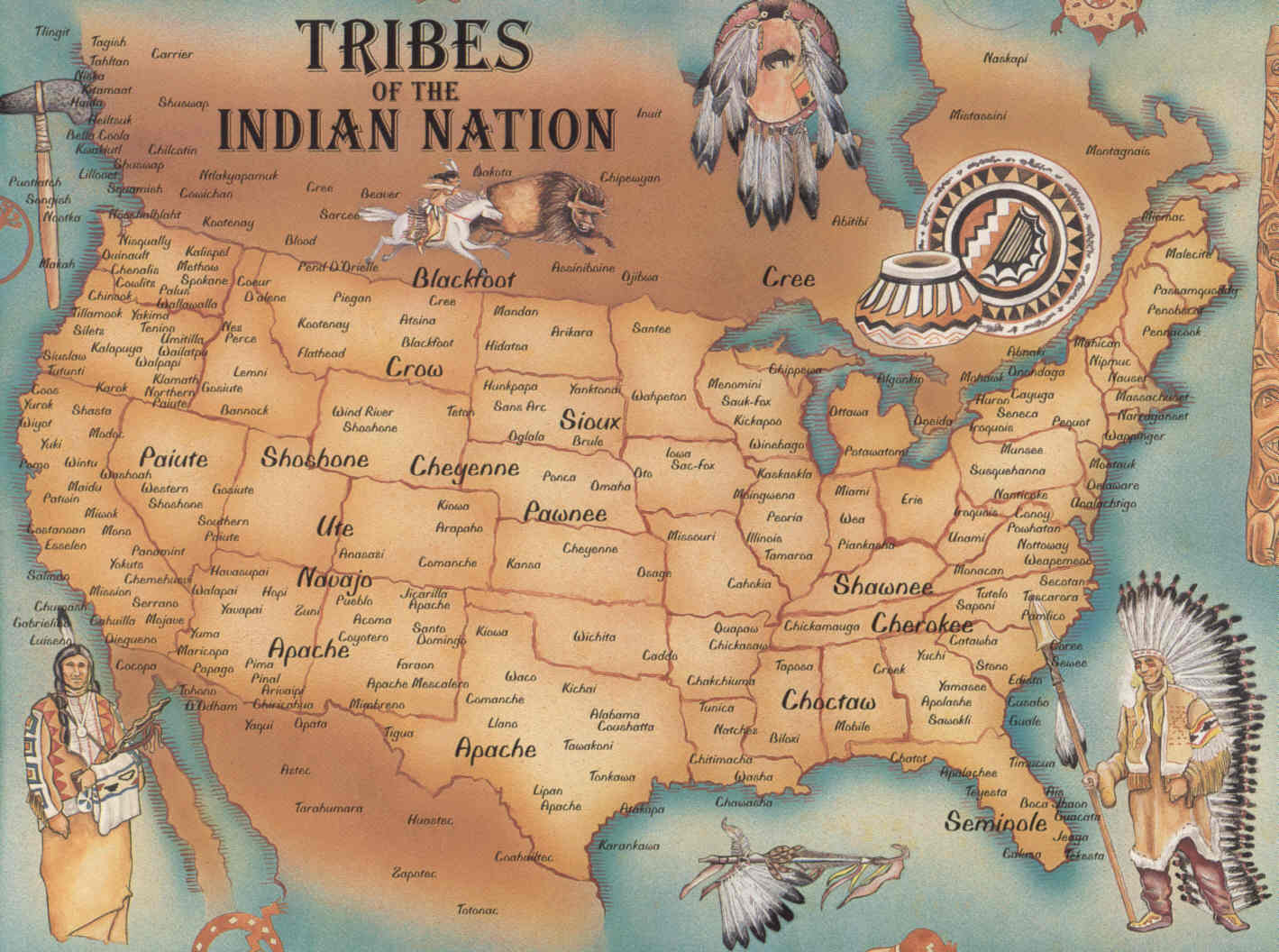 Tribal Sovereignty
Sovereignty is the right, responsibility, and authority to self govern
Relationship between Indian Tribes and the United States is a political relationship
Tribal government have the authority to make and enforce laws, raise revenue, and determine membership
Reasonable/Active Efforts
Reasonable Efforts
Active Efforts
Adoption Assistance and Child Welfare Act of 1980
Reasonable efforts to provide services that will help families: Prevent and Remedy
Services are accessible, available, and culturally appropriate services that are designed to improve the capacity of families
ICWA 1978 
Included reasonable efforts and is more than reasonable efforts
Aimed at remedying the underlying problems that threaten the stability of the Indian family
Utilizing available resources of the child’s Tribe, extended family, Tribal, and other Indian social services agencies
Active Efforts Commitment
Active efforts review
Consider which active efforts pertain to the program you will be working in, and circle each one
Develop a commitment that you are willing to make to help you increase your knowledge and/or ability to ensure you are providing active efforts when working with Native American Families
Participants in the Court Room
The Defense Is Wrong!
My Cousin Vinny Court Scene: “The Defense is Wrong”
https://www.youtube.com/watch?v=CFdJza0AbeA
Getting Ready for Court: Tips for New Social Workers Part 1
https://www.youtube.com/watch?v=kCkVArsby5g
Getting Ready for Court: Tips for New Social Workers Part 2
https://www.youtube.com/watch?v=nV6Wjr-qoFI
Activity
As a table write all of the reasons that you believe families should not be offered reunification. services.
Report out.
Pass out Handout 2.
Journal the differences between why you originally believed families should not be offered reunification services, and what is legally allowed. 
Specifically identify strategies you can use to ensure you are making legally sound recommendations that are free of bias.
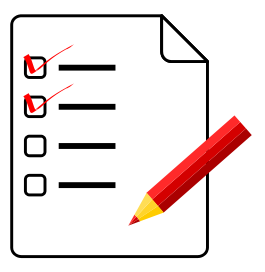 Minute Orders
http://www.courts.ca.gov/documents/jv410.pdf
Minute Order Activity
What is the county of residence?
What allegations was found true?
Who did the court offer services to?
Does ICWA apply?
Are there any other orders?
When is the next hearing?
What type of hearing is next?
Understanding the Purpose of Hearings and Preparing for Hearings
Trainee's Guide, Segment 7A & B
Handouts 3 – 7 
Individually read the status review report
As a table, answer the questions in Segment 7B of the Trainee's Guide 
As a large group, report out the answers
Engaging Families in the Court Process
Role Play
Trainee's Guide, Segment 8
Three roles, social worker, parent/caregiver and observer
Three rounds, each trainee will play each role once
Report out
Juvenile Dependency Court Orientation
http://www.courts.ca.gov/cfcc-dependency.htm
Wrap Up
Review of Learning Objectives selected in am
Questions
Post-Test
Participant Satisfaction Survey
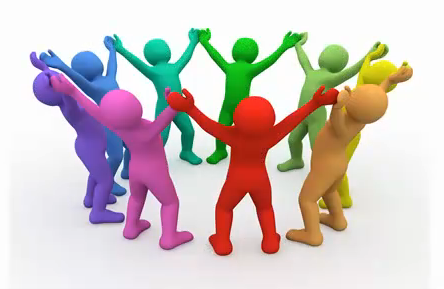